GIT practical slides  2nd year 2021
LAB - 1
Prof Dr. Hala Elmazar
1
**Orbicularis oris (under the voluntary control)
T.S of Lip
Hair follicle
Skin : keratinized stratified squamous epithelium
Prof Dr. Hala Elmazar
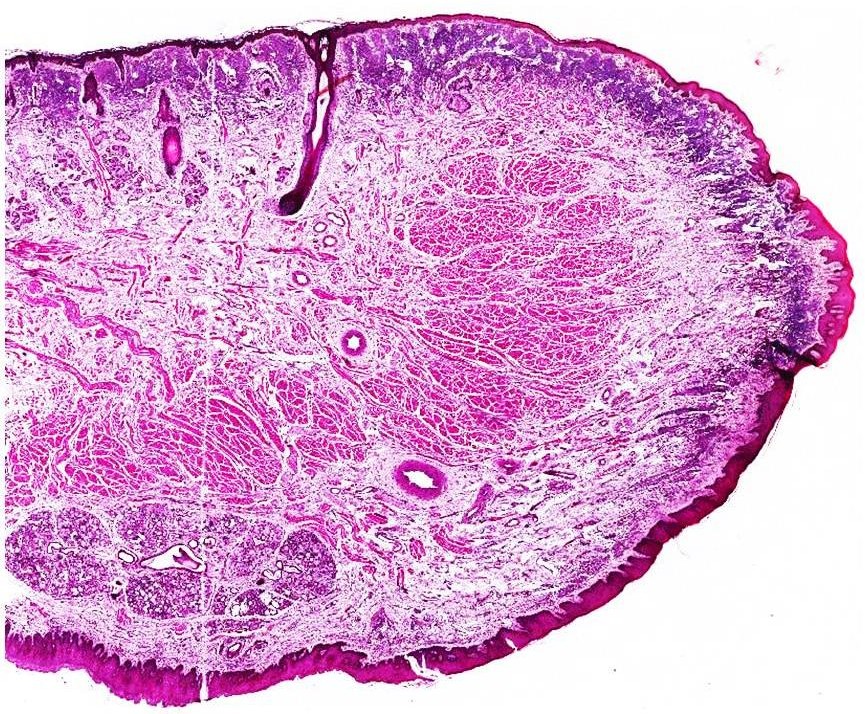 Lip margin
Q: This section can be thought that is represents the tongue , so How to differentiate between tongue section and lip section ?
A: through the presence of hair follicles , there is no hair follicles in the tongue so this is a section of the lip 
**dorsum of the tongue is rough due to the presence of papillae
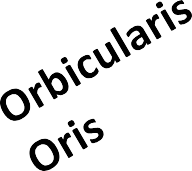 Labial glands
(minor salivary gland, secrete mucus to lubricate the oral cavity )
**Minor salivary glands secrete 10% of saliva in a constant rate
Mucous membrane:
Non-keratinized stratified squamous epithelium
(there is no hair follicles, sweat glands, sebaceous glands in m.m)
2
Circumvallate papillae
Prof Dr. Hala Elmazar
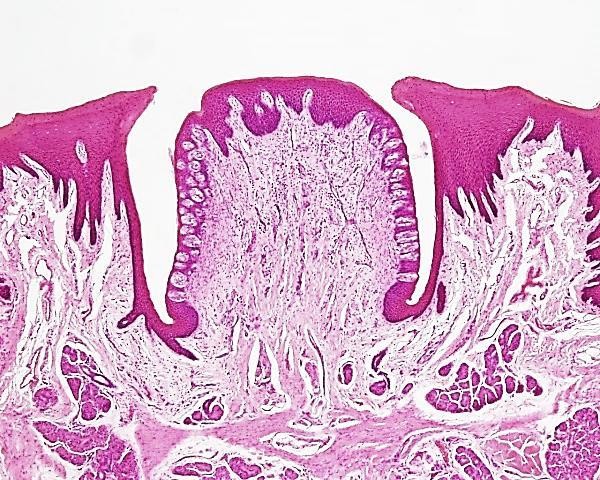 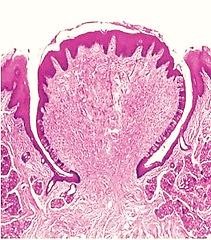 Q: How do you know that this section represents circumvallate papillae not other papillae? 
A: They don’t project on the surface 
**info about circumvallate papillae :
1) Large 2) surrounded by trench 3) teste buds present on the lateral sides of the papillae 4) contain Von Ebner glands which secrete the serous
Von Ebner glands
3
Fungiform papillae
Prof Dr. Hala Elmazar
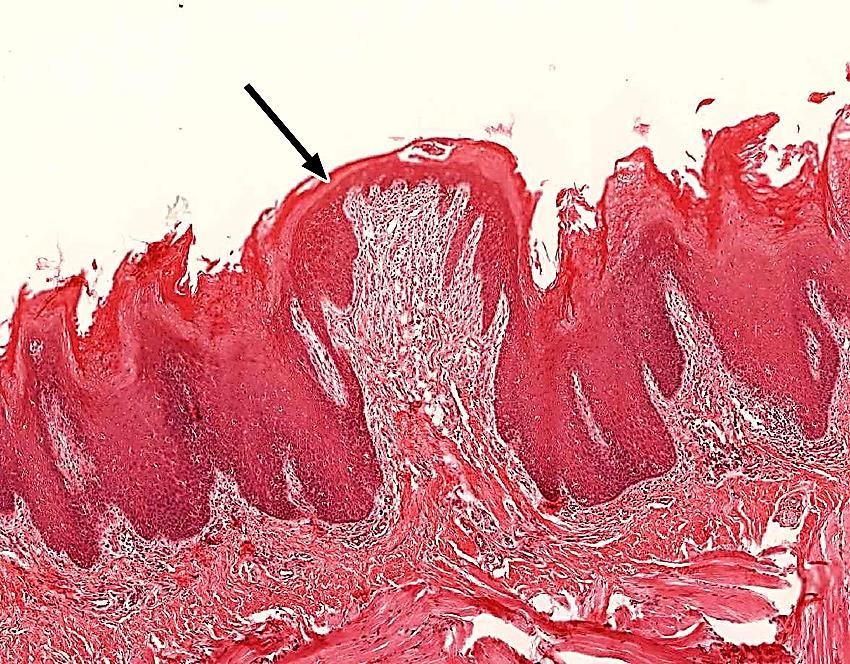 **Info about fungiform papillae:
1) Mushroom-shaped 2) contain taste buds on the upper surface 3) found on ant  2/3 of the tongue among Filiform papillae​
4
Foliate papillae
Taste buds
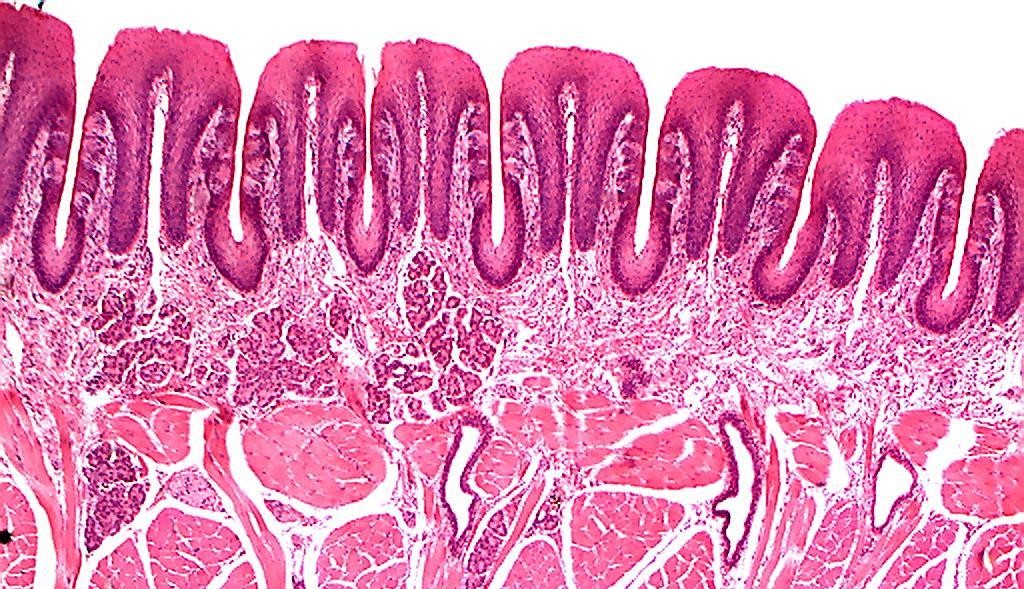 **Info about foliate papillae:
1) Cuboidal-shaped 2) taste buds present on the lateral sides 3) contain Von Ebner glands 4) found on sides of tongue ​5) This type is at high risk for oral cancer​
Von Ebner glands
Prof Dr. Hala Elmazar
5
Filiform papillae
Epithelium : keratinized stratified squamous epithelium, No taste buds
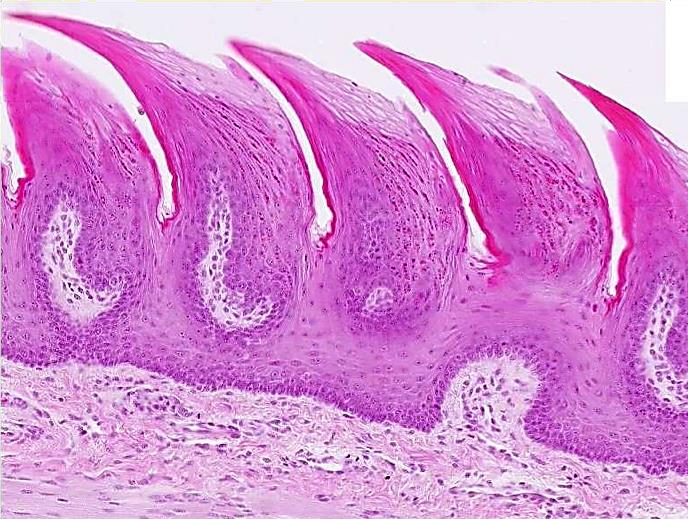 **info about filiform papillae:
1) The only one contain NO taste buds 2) the only keratinized one 3) rough 4) mechanical receptor ​
Prof Dr. Hala Elmazar
6
Taste buds
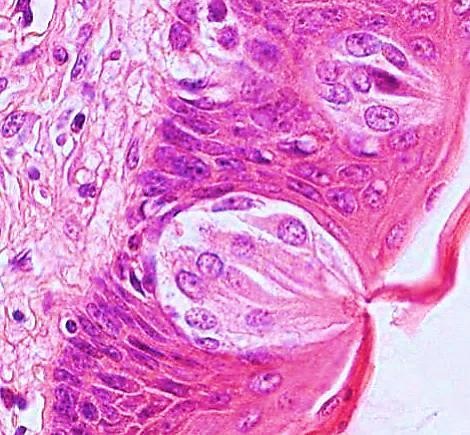 Taste pore and hairlets get out of it
** Info about taste buds:
1) Oval structure 2) inside it there is sensory cells 3) hairlets help the taste cells in determining what we taste
Prof Dr. Hala Elmazar
7
Parotid salivary gland
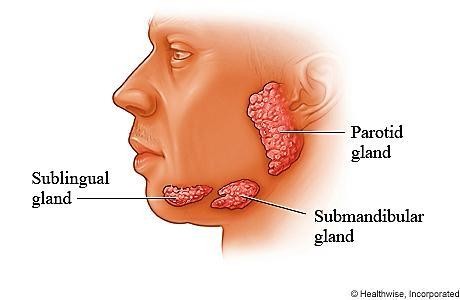 Acini of parotid salivary gland secrete SEROUS
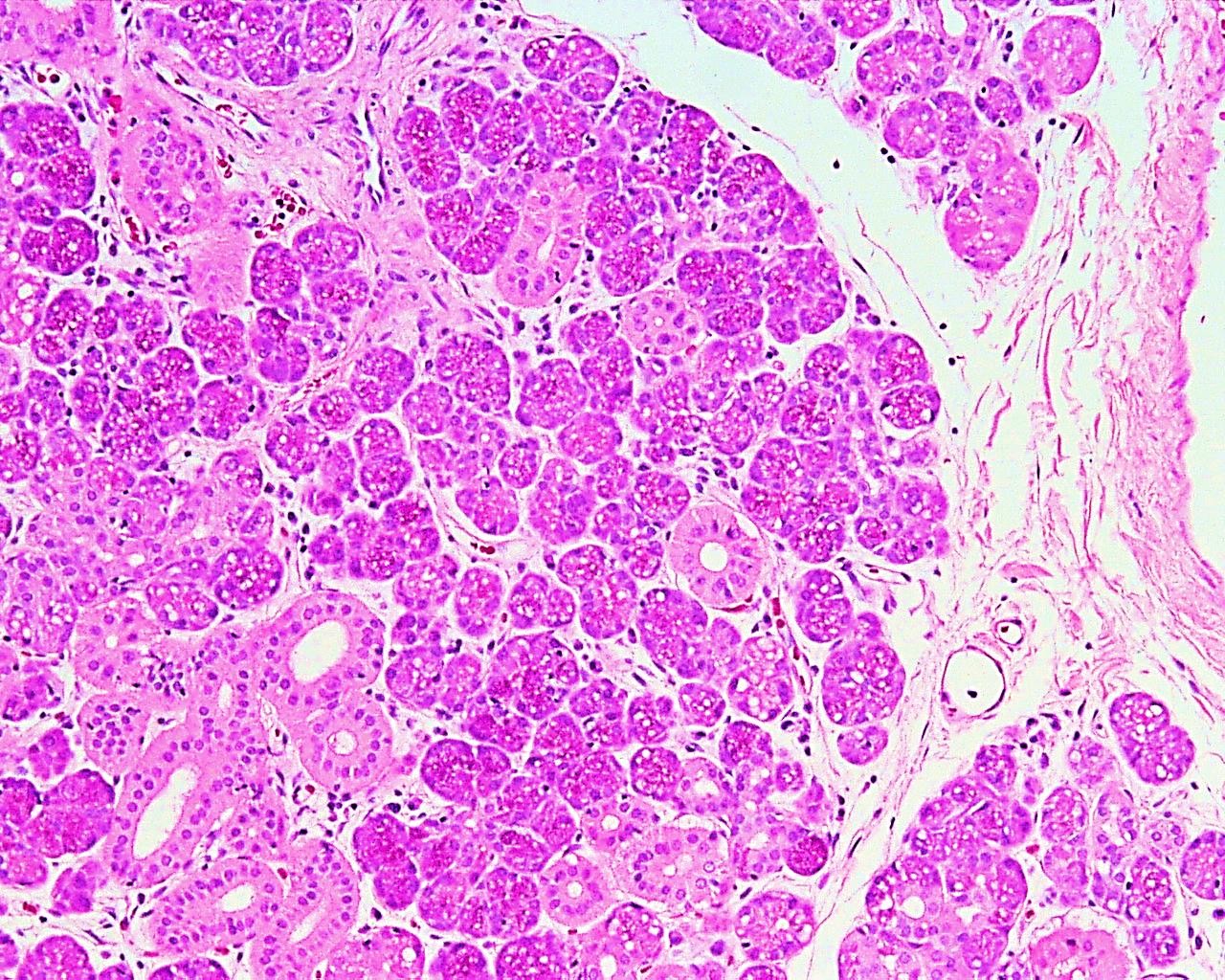 Serous acini
Acini of parotid salivary gland
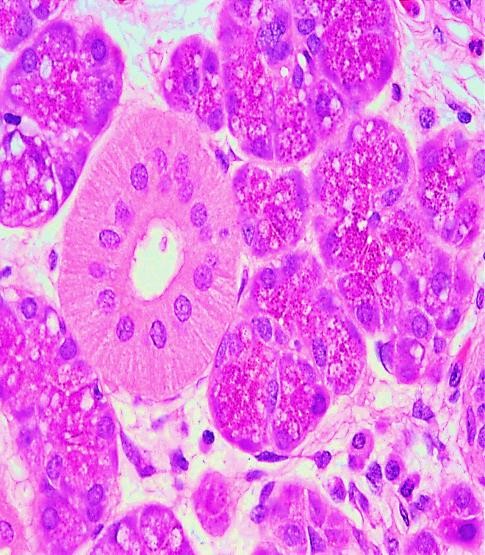 Striated ducts
Prof Dr. Hala Elmazar
8
Submandibular salivary gland
Mixed muco-serous acini
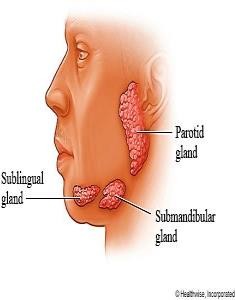 Prof Dr. Hala Elmazar, 2019
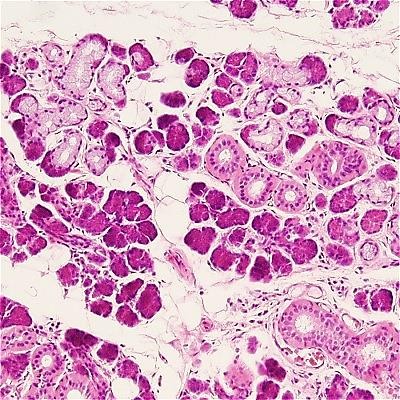 Serous demilune (Cresent of
Gianuzzi
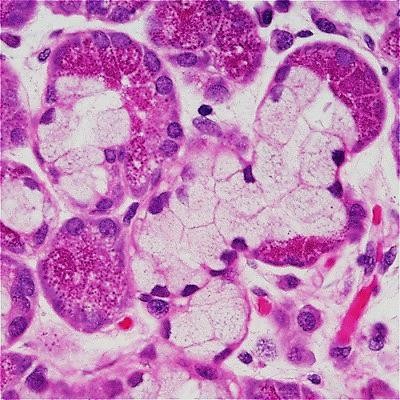 **Submandibular salivary acini can present as mucus acini and serous acini OR crescent of Gianuzzi
9
Sublingual salivary gland
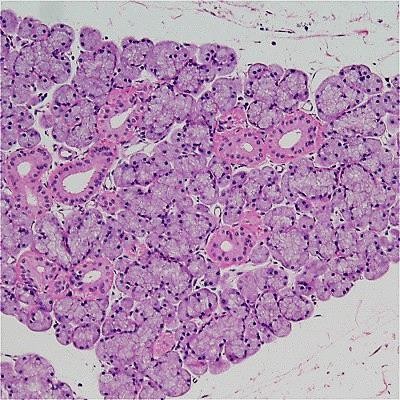 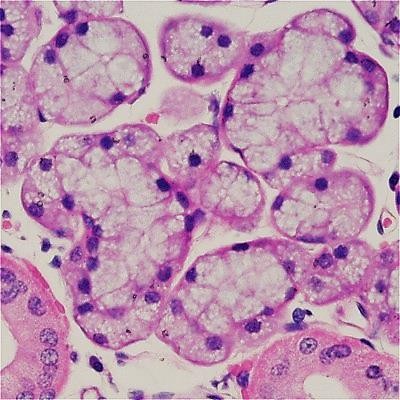 Most of sublingual acini is mucus acini (90%) , crescent of Gianuzzi may present , serous acini present in a very little amount
Mucous acini
Prof Dr. Hala Elmazar
10